4301-205/2020/2
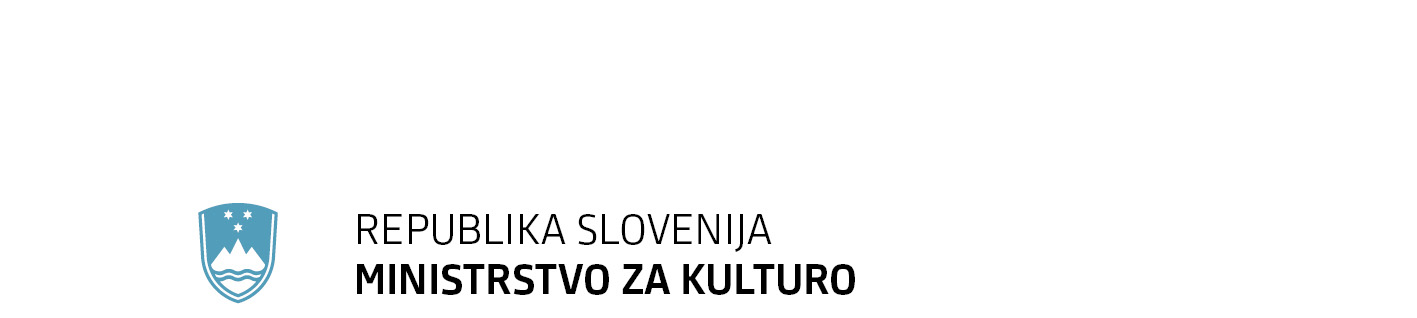 OSNOVNA OVOJNICA
Šifra:
NE ODPIRAJ! 
JAVNI NATEČAJ CGP JOSIP IPAVEC

MINISTRSTVO ZA KULTURO
Maistrova ulica 10
1000 Ljubljana
ROK ODDAJE: do vključno 16. 11. 2020
Šifra:
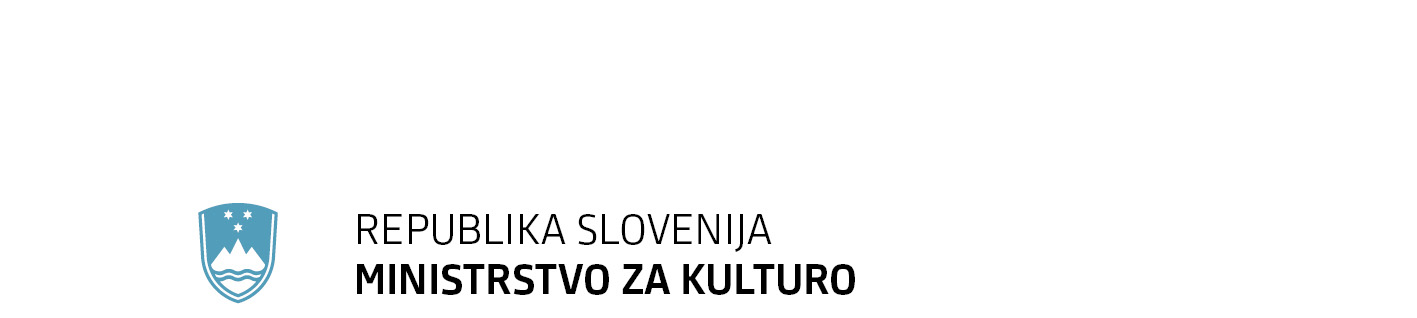 Ovojnica 1 - CGP
OBVEZNE SESTAVINE:
Šifra:
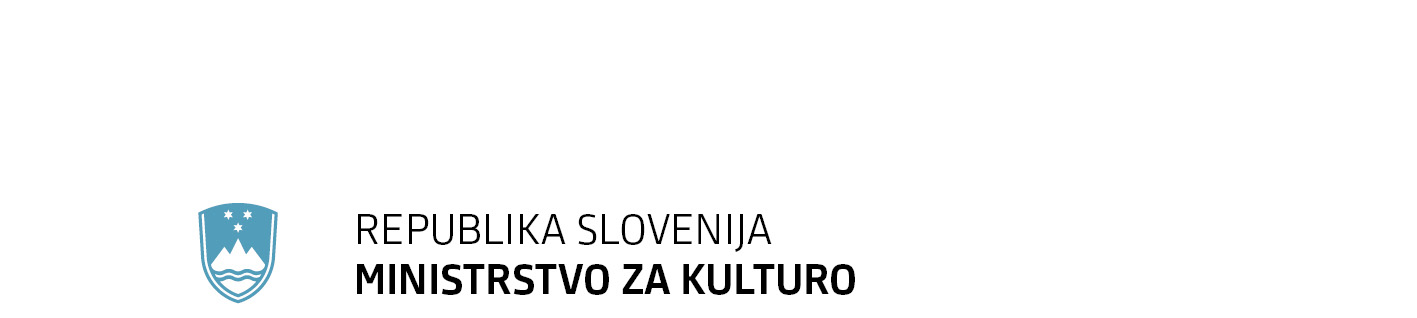 Ovojnica 2 - PRIJAVITELJ
OBVEZNE SESTAVINE:
Komisija ovojnico odprla:
Datum:                       Čas odprtja: